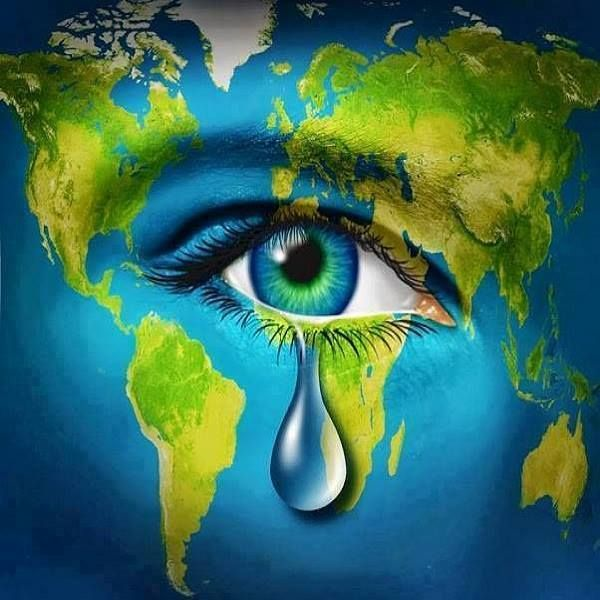 Feminism and             Green IPE
Subtitle
[Speaker Notes: NOTE:
To change the  image on this slide, select the picture and delete it. Then click the Pictures icon in the placeholder to insert your own image.]
Critical School: Feminism and Environmentalism
Critiques against Liberalism: Karl Polanyi on “ideal market”/Fictive Commodities (Labor, Land and Capital); “Market Failure”: Externalities
Critiques against Libertarianism/Social Darwinism: Profit/Competition vs. Public Interest and Harmony
Critiques against Marxism: Class factor trumps over race/ethnicity/nation/gender
Ontology and Epistemology of Feminist and Green IPE: the Mother Nature
Analyzing Selling Sex Overseas by Ko-lin Chin
From Ontology to Epistemology and Methodology
https://docs.wixstatic.com/ugd/6367c0_c587efbb17914d8c8079b421119d363a.pdf
Feminist Methodology: East meets West
Lao Tzu and Taoism: Gender Equity
The Valley spirit never dies,
It is called the mystic female.
The gateway of the mystic female 
	is the root of Heaven and Earth.
Lingering like a threat, it barely seems to 	exist.
Yet its use is exhaustible.
	from Tao Te Ching, 6, p. 15.
Buddhism and Guanyin’s Mindful and Compassionate Method: From Avalokiteshvara to Guanyin (Goddess of Mercy)
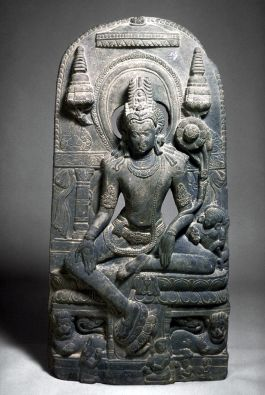 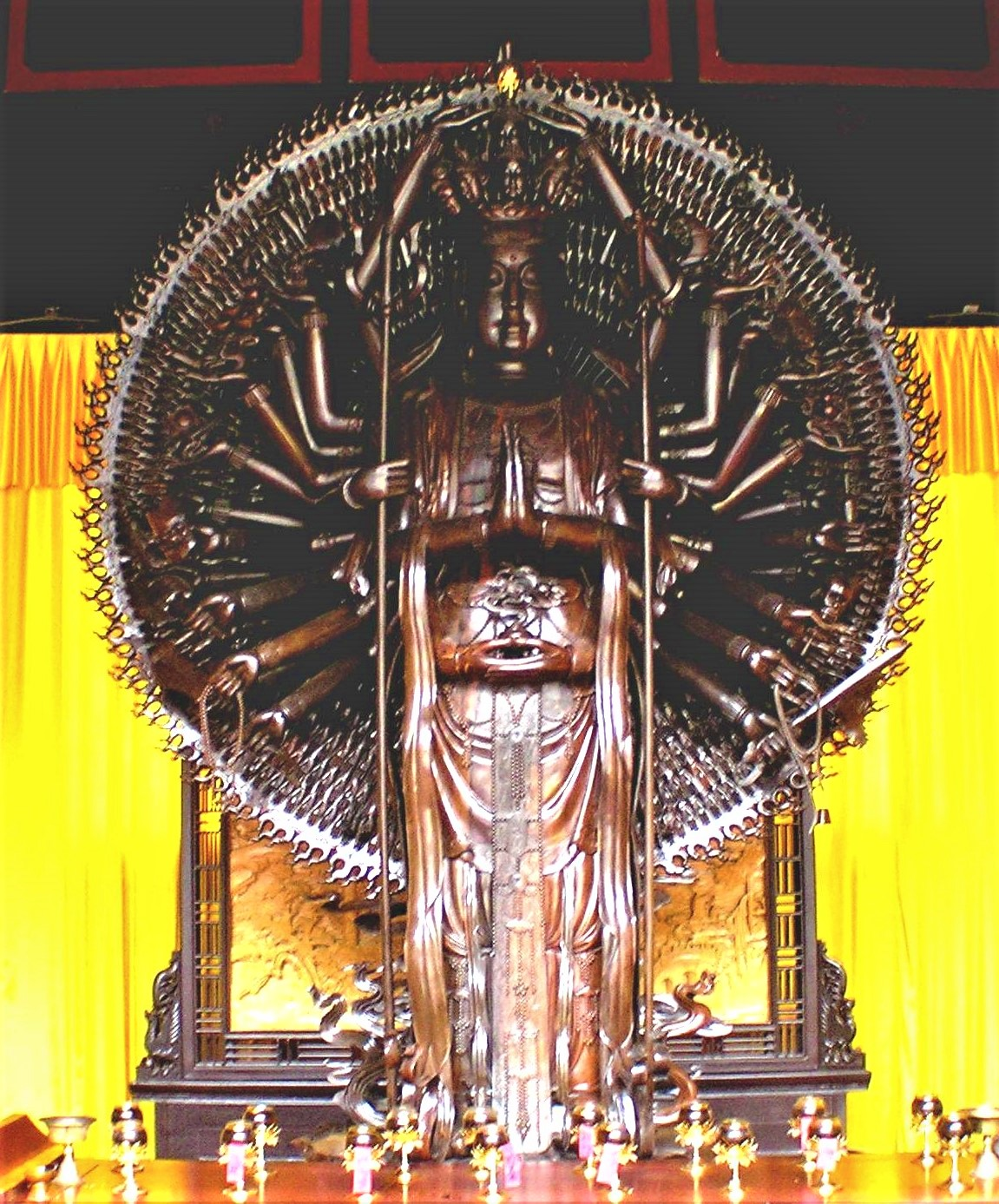 Rise of Environmental Concerns in 1960s/70s and Buddhist Economics
Rachel Carson, best-seller Silent Spring (1962)
https://archive.org/stream/fp_Silent_Spring-Rachel_Carson-1962/Silent_Spring-Rachel_Carson-1962_djvu.txt 
The Club of Rome, Limits to Growth (1972), https://en.wikipedia.org/wiki/The_Limits_to_Growth
E. F. Schumacher, Small Is Beautiful (1973)
The Economy of Spaceship Earth
Meta-economics: dealing with man/woman and dealing with the environment
Economics of modern materialism vs. Buddhist economics
The 14th Dalai Lama: Connecting Feminism and Ecology of all sentient beings
Green New Deal: From National to Global
Naomi Oreskes and Erik M. Conway, The Collapse of Western Civilization (Columbia University, 2014)
The end of Western Civilization (1540-2093)
The Second Dark Age
Period of the Penumbra (1988-2093)
The Great Collapse and Mass Migration (2073-2093)
Anti-intellectual, anti-science and loss of reason
Vested interest and Carbon-Combustion Complex
Failure of scientific community and climate change denial
Market Failure, Negative Externalities (external costs)
The Irony of Neoliberalism/Market Fundamentalism and the Triumph of Neo-communism
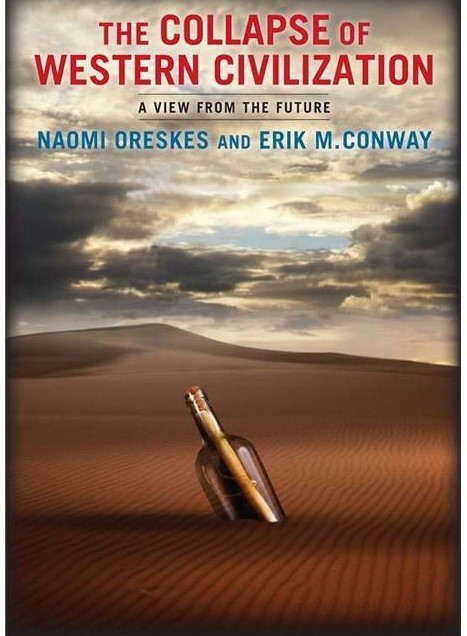 The Green IPE and Green New Deal
Greta Thunberg, AOC, and 2019 Global School Strike for Climate
Naomi Klein, On Fire: The (Burning) Case for a Green New Deal (2019)
Jeremy Rifkin, The Green New Deal: Why the Fossil Fuel Civilization Will Collapse by 2028, and the Bold Economic Plan to Save Life on Earth (2019)
Re-examining the New Deal and Imagining for a Green New Deal
Return to My Argument of New Deal/Four Freedoms as the Nativity of IPE
116TH CONGRESS 1ST SESSION H. RES. 109, Recognizing the duty of the Federal Government to create a Green New Deal, FEBRUARY 7, 2019  https://www.congress.gov/116/bills/hres109/BILLS-116hres109ih.pdf
What are the main provisions of The Green New Deal Resolution?

the entire world needs to get to net-zero emissions by 2050 — meaning as much carbon would have to be absorbed as released into the atmosphere — and the United States must take a “leading role” in achieving that. 
the federal government to dramatically reduce greenhouse gas emissions, create high-paying jobs, ensure that clean air, clean water and healthy food are basic human rights, and end all forms of oppression.
the launch of a “10-year mobilization” to reduce carbon emissions in the United States. It envisions sourcing 100 percent of the country’s electricity from renewable and zero-emissions power, digitizing the nation’s power grid, upgrading every building in the country to be more energy-efficient, and overhauling the nation’s transportation system by investing in electric vehicles and high-speed rail. 
To address social justice, it is the duty of the government to provide job training and new economic development, particularly to communities that currently rely on jobs in fossil fuel industries.
Ideas from Keynes, The General Theory of Employment, Interest, and Money
But apart from this contemporary mood, the ideas of economists and political philosophers, both when they are right and when they are wrong, are more powerful than is commonly understood. Indeed, the world is ruled by little else. Practical men, who believe themselves to be quite exempt from any intellectual influences, are usually slaves of some defunct economist. Madmen in authority, who hear voices in the air, are distilling their frenzy from some academic scribbler of a few years back.
I am sure that the power of vested interests is vastly exaggerated compared with the gradual encroachment of ideas. Not, indeed, immediately, but after a certain interval; for in the field of economic and political philosophy there are not many who are influenced by new theories after they are twenty-five or thirty years of age, so that the ideas which civil servants and politicians and even agitators apply to current events are not likely to be the newest. But soon or late, it is ideas, not vested interests, which are dangerous for good or evil. (1964, p. 383-384)